Повоєнне облаштування світу
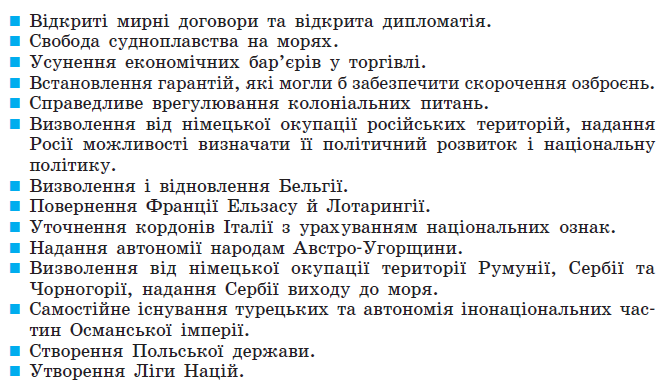